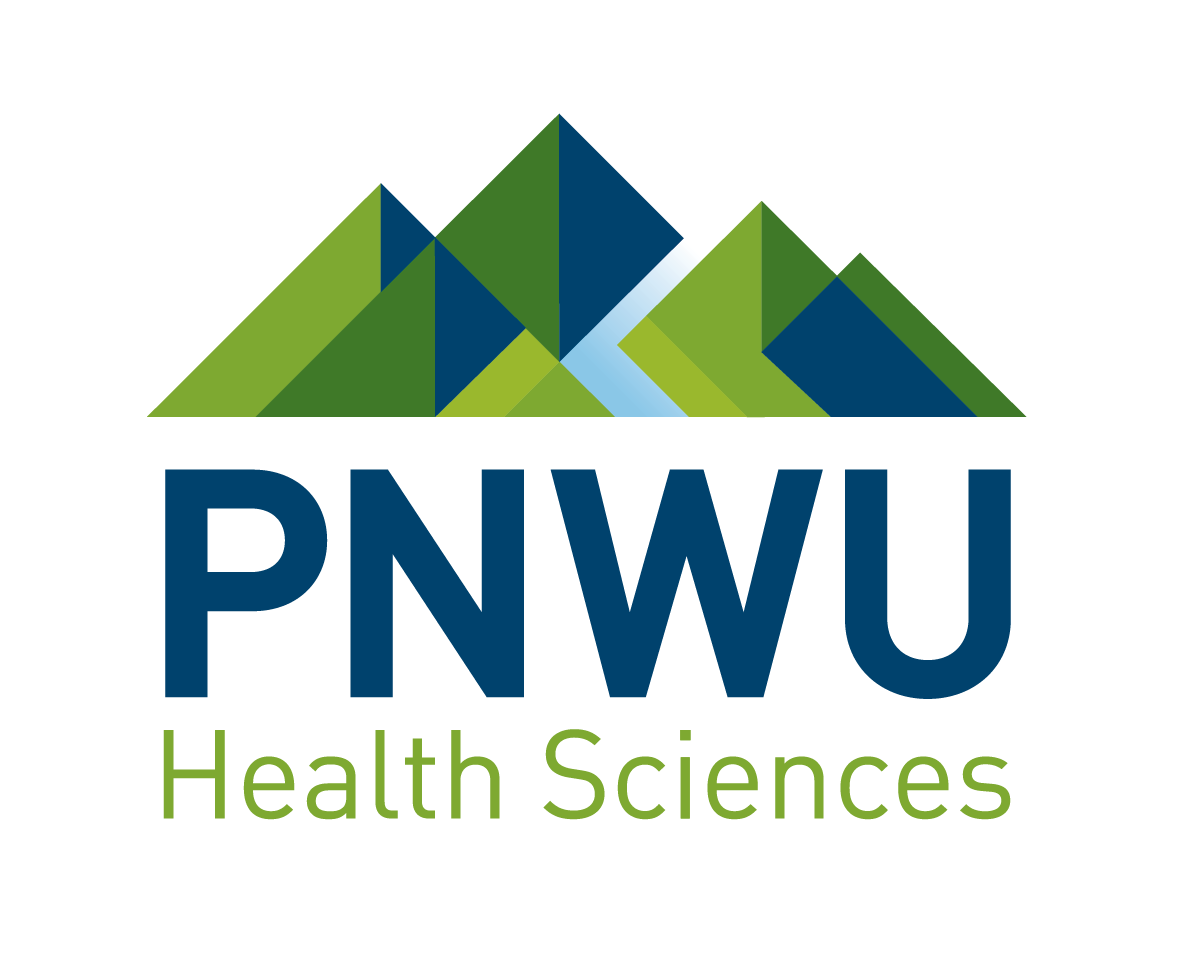 Case Report
Author names and credentials; be sure to list faculty mentors also
Discussion/Next Steps
Case Description
Introduction/Background
Case Description/Discussion
Add text here
These templates offer loose guidelines. Feel free to move sections around, change headers, and change colors. 
If you use the PNWU logo, do not change the colors or scale. 
This template is sized for a 48” x 36” poster. Do not change the size.
Add text here
Add text here
Conclusion or Citations
Add text here
Acknowledgements
Graphics, if applicable, could also go here, headings can be individualized per graphic, table, figure, etc
Add text here
LEARN. CARE. COMMUNITY.